Информационные процессы
(действия над информацией).
Информационные процессы
Информационные процессы -
- действия над информацией.
Хранение информации
 Передача информации
 Обработка информации
Хранение информации
Примеры:
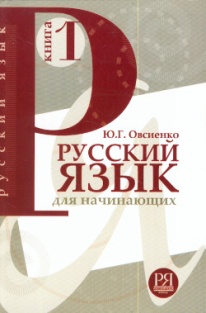 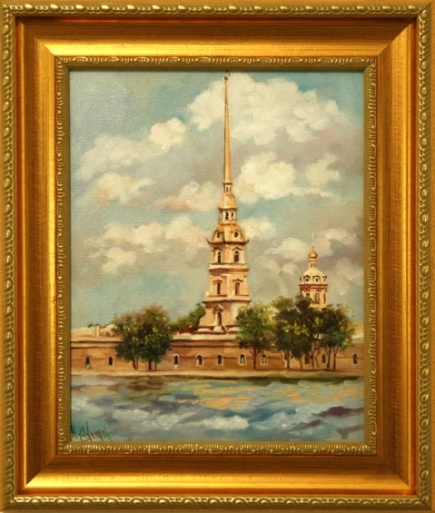 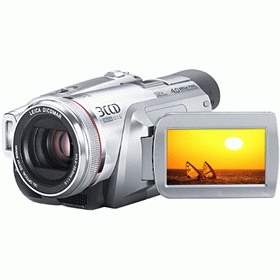 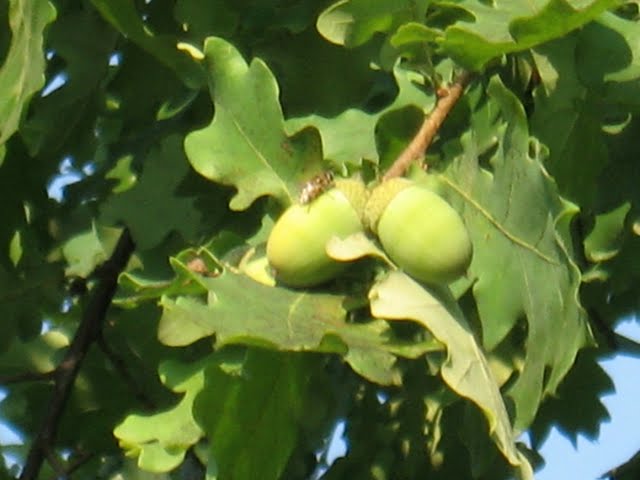 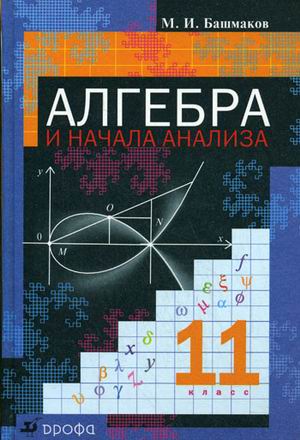 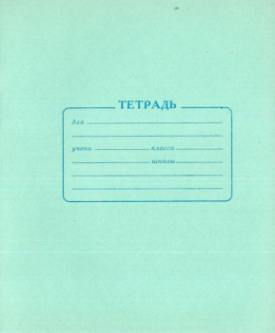 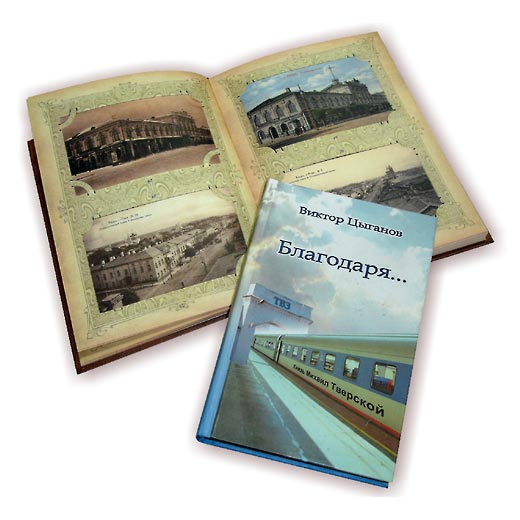 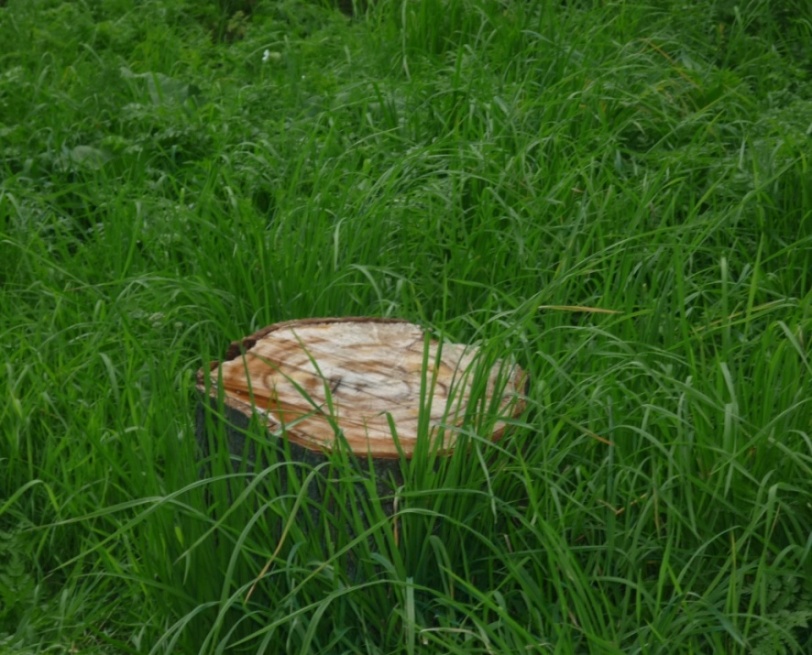 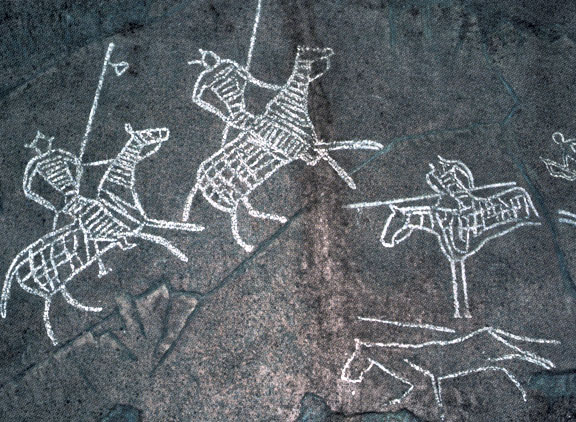 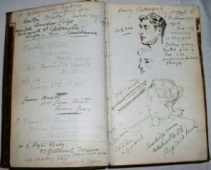 Информационный  носитель -
- устройство, на котором  хранится информация.
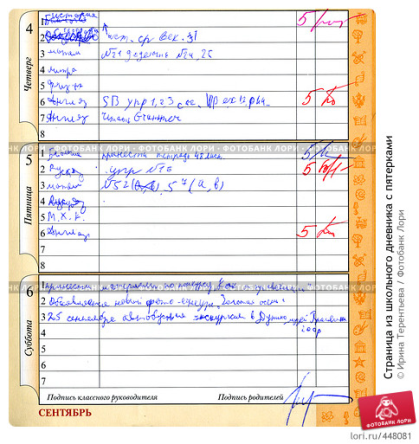 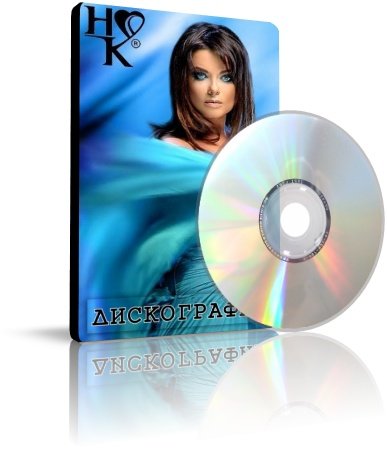 Примеры:
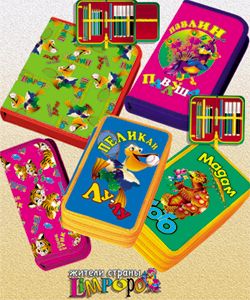 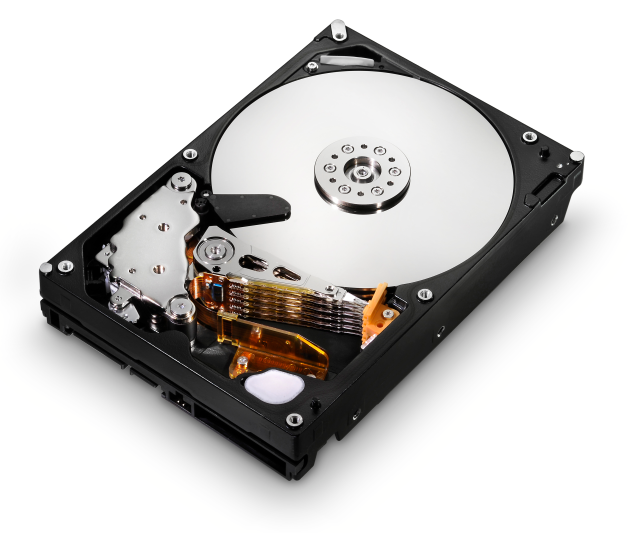 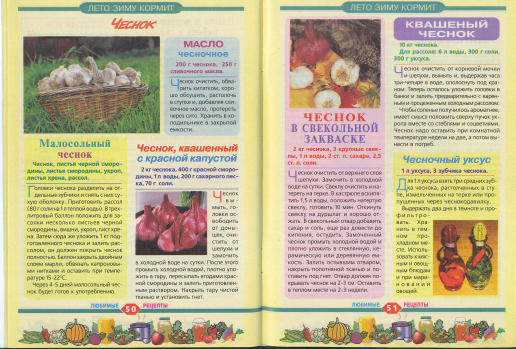 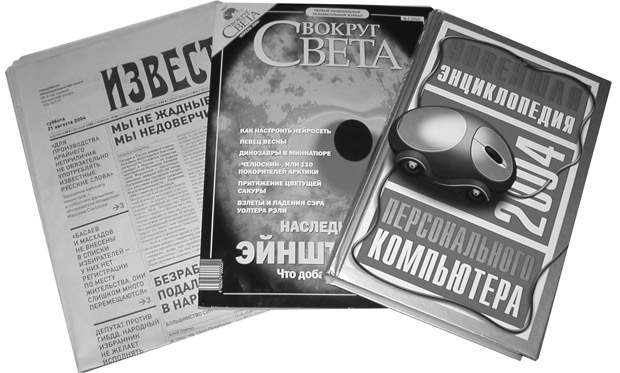 Приемы хранения информации
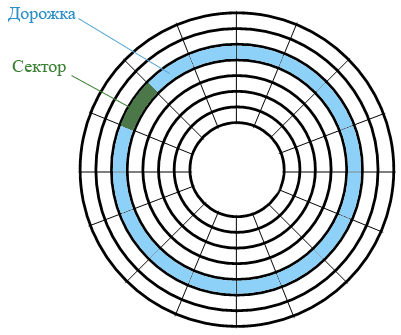 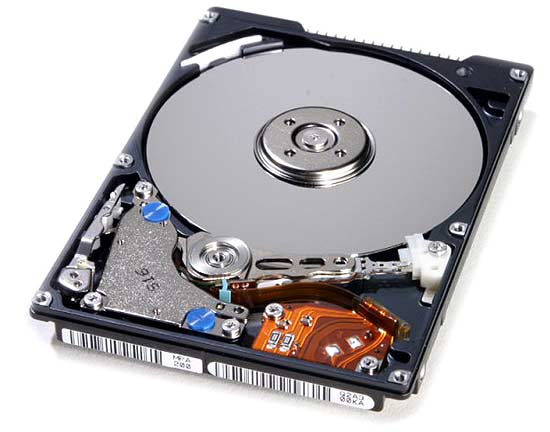 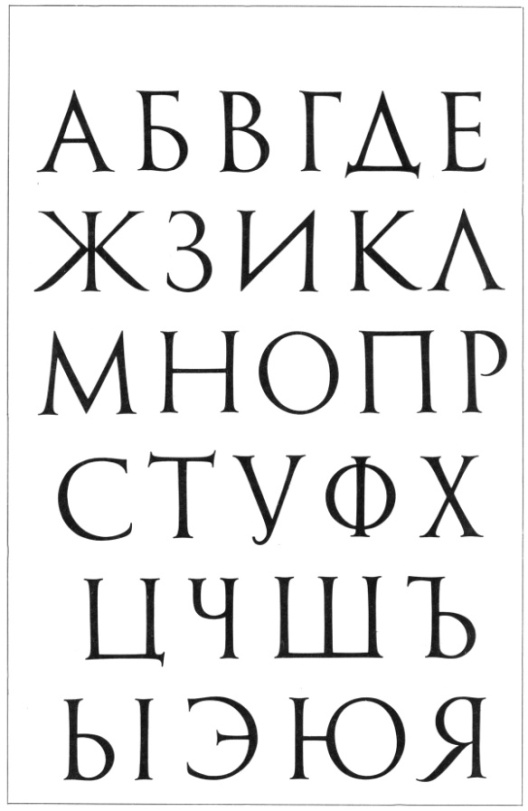 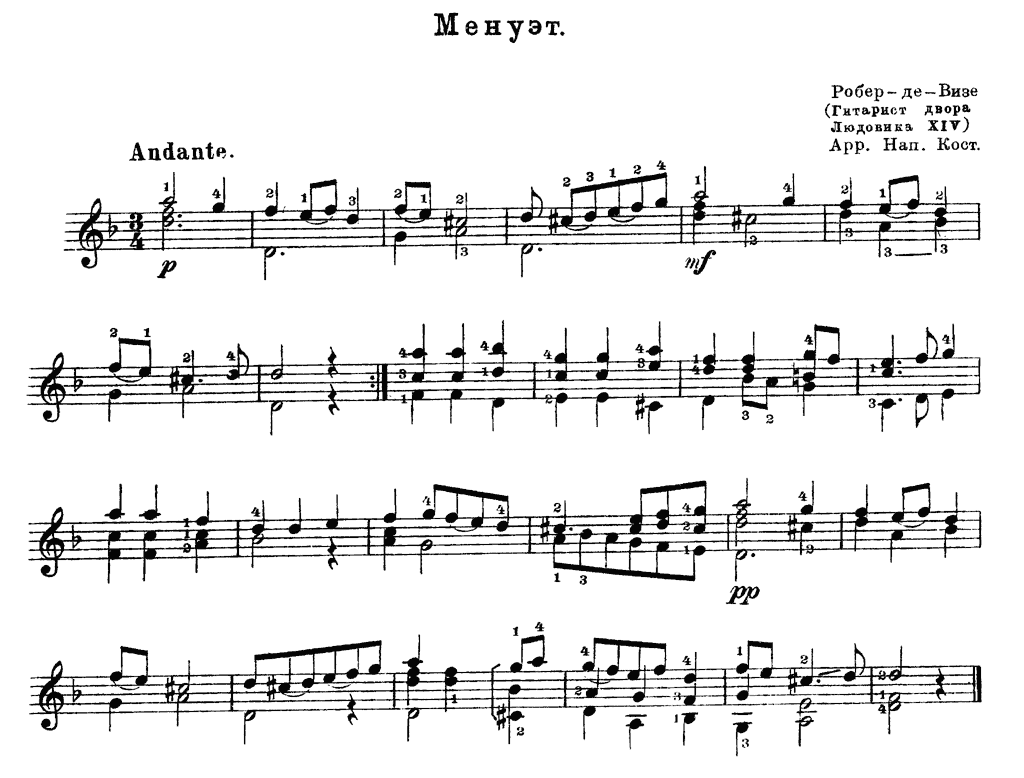